Создание комфортных условий при переходе учащихся из начального звена в среднее
Негативные проявления
Снижение интереса к учебе
Снижение успеваемости
Напряженные отношения между детьми
Повышенная тревожность 
Непредсказуемые реакции
Отстранение от взрослых
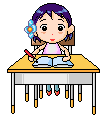 Факторы
Смена учителя
Много учителей
Новые предметы
Новые требования
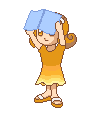 Задачи педагогического коллектива
Выявить те изменения в жизни ребенка, которые необходимо смягчить, сделать более плавными для обеспечения переходного периода .
Обеспечить преемственность в развитии общеучебных умений, навыков и способов деятельности.
Создать эмоциональную обстановку в классе, близкой к начальной школе.
ВАШ РЕБЕНОК – УЧЕНИК
Ежедневно интересуйтесь школьными делами детей.
Не скупитесь на похвалу.
Не запугивайте ребенка.
Принимайте участие в жизни класса и школы.
Оказывайте поддержку в выполнении домашнего задания.
Не выполняйте за ребенка домашнее задание, просто оказывайте поддержку.
Не принуждайте детей работать на «оценку».
Обеспечьте своему ребенку соблюдение оптимального для этого возраста режима дня.
Создайте ребенку эмоциональный комфорт дома.
Радуйтесь достижениям своего ребенка.
Лучше всего трудности преодолеваются, когда ученики, учителя и родители – 
друзья и единомышленники.
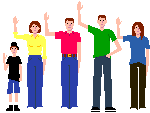 Спасибо за внимание